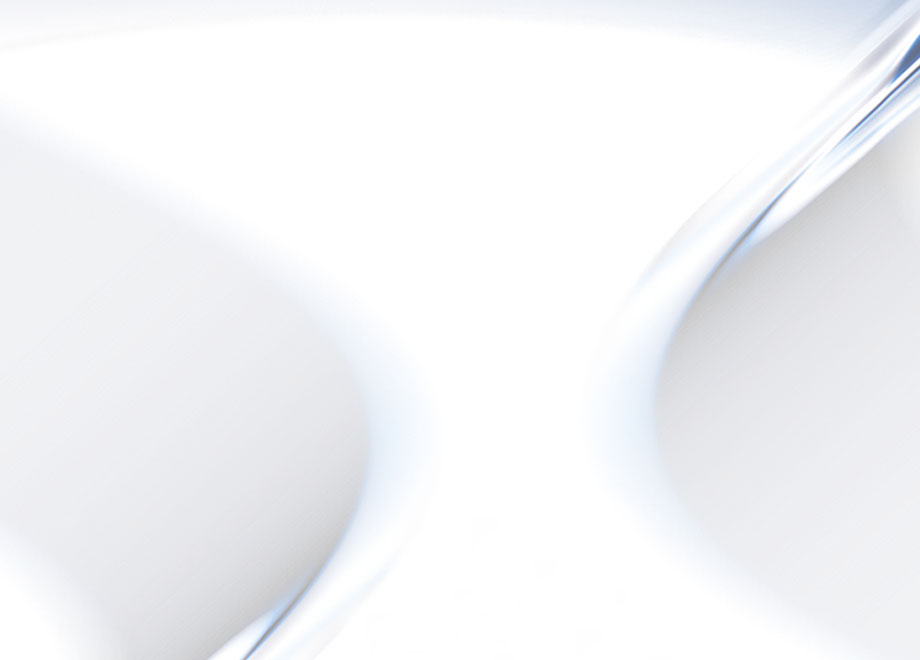 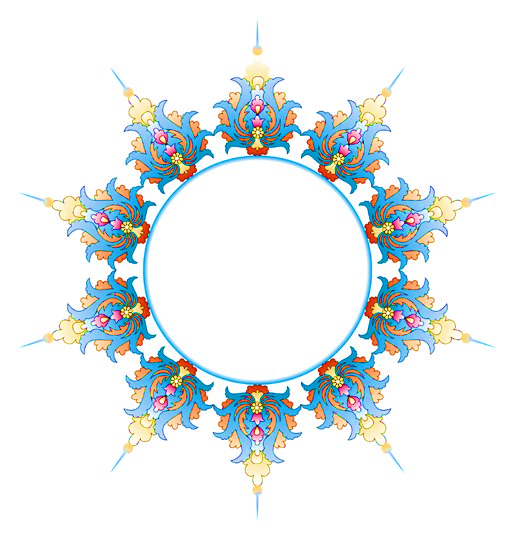 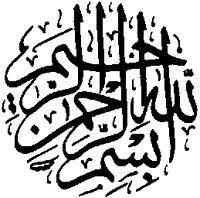 Clinical key
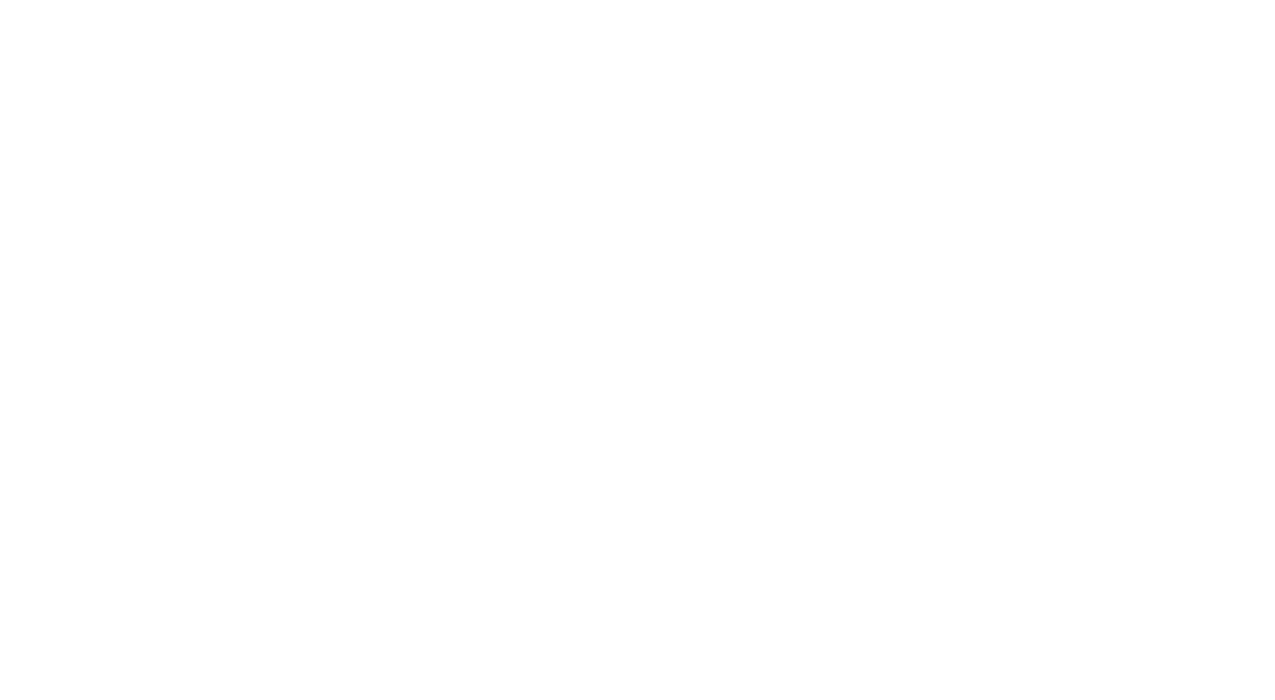 guide

Ziaian Hospital

Winter 1397
خصوصیات کلینیکال کی
سریع است در کسری از ثانیه به نتیجه می رسیم.
کامل است. روی ابزارهای مختلف جواب می دهد.
مطمئن است.
 کار کردن با آن آسان است. 
پایگاه Clinical Key ، مجموعه ای از محصولات انتشارات Elsevier  می باشد.
مزایای استفاده از کلینیکال کی در بیمارستان توسط پزشکان
Efficiency
Quality
keep current
accessibility
هزینه کم تر
وقت
ارزشیابی 
افرا د با هوش و به روزتری
محتوی کلینیکال کی
این مجموعه حاوی :
بیش از 650 عنوان مجله پزشکی و جراحی از انتشارات Elsevier   از 2007 به بعد
بیش از 1100 عنوان کتب مرجع پزشکی و جراحی
بیش از 57 عنوان مجله از مجلات Clinics of north America
آموزش بیش از 350 تکنیک جراحی و 450 عنوان شرح عمل جراحی
مقالات بالینی و شرح بیماریهای مبتنی بر شواهد بیش از 750 بیماری ( شباهت با uptodate)
دسترسی به بیش از 15000 راهنمای آموزش بیمار
حدود 13000 ویدیو پزشکی
حدود 5000000 تصویر پزشکی
بیش از 4000 راهنمای عملی بالینی 
اطلاعات بیش از 2900 دارو که توسط شرکت  Gold standard فراهم شده و به روزرسانی می شود.
20 میلیون خلاصه مقاله مدلاین که به صورت روزانه از کتابخانه ملی پزشکی به این مجموعه اضافه می گردد.
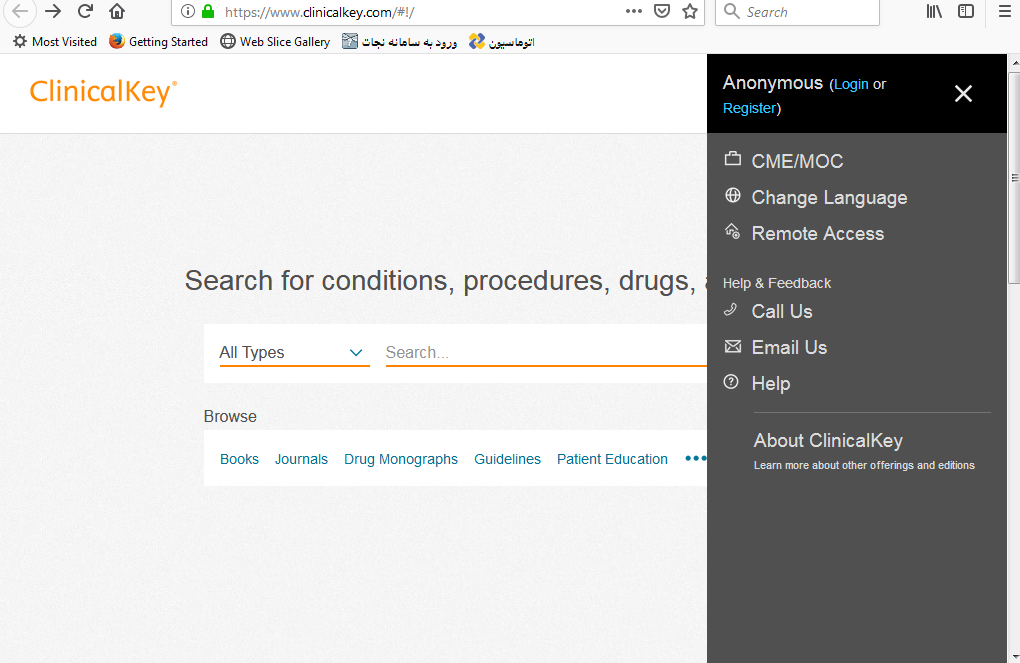 برای استفاده از امکانات  ,Clinical key Register کردن الزامیست  کنید . Ck اجاز استفاده off campuss  را به کاربرانش می دهد به شرط اینکه Regist توسط ایمیل دانشگاهی اتفاق بیفتد.
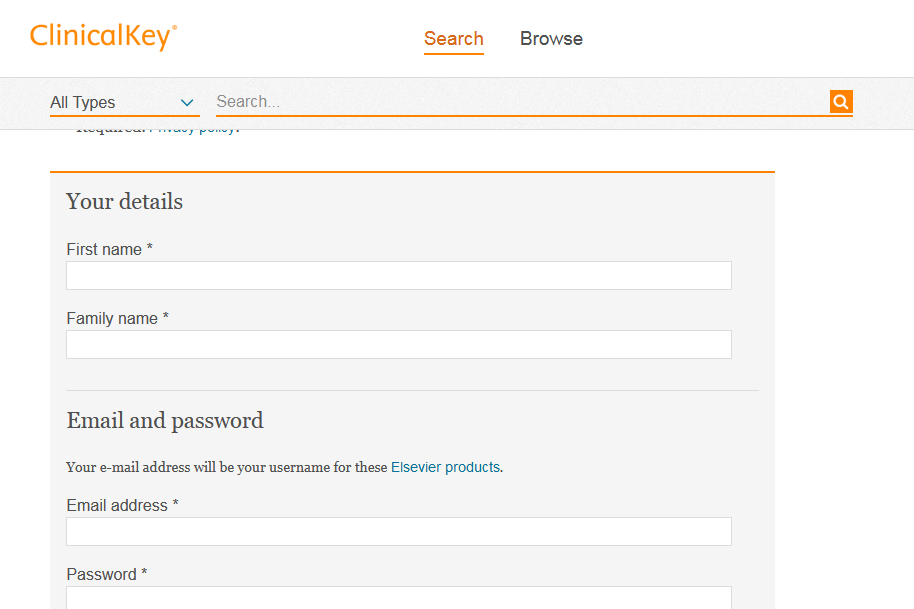 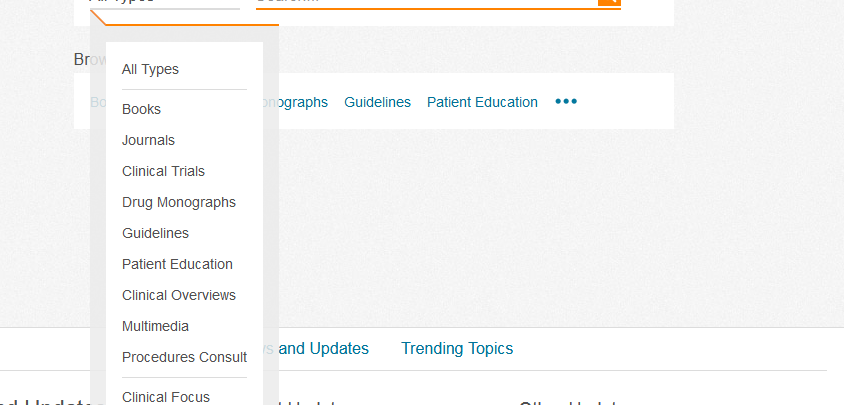 انواع محتوی در کلینیکال کی
کار آزمایی بالینی
بررسی عمومی بالینی
مراحل مشاوره جراحی
مرکز بالینی
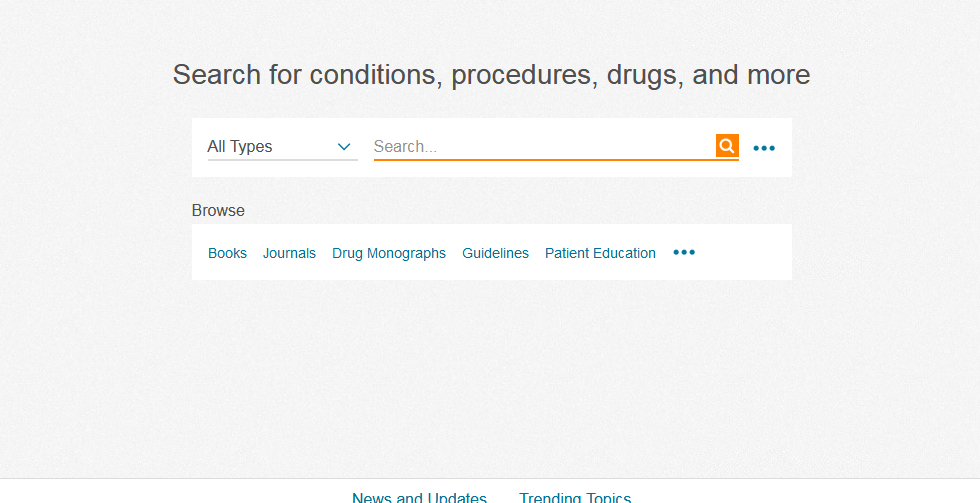 دسترسی به محتوی کلینیکال
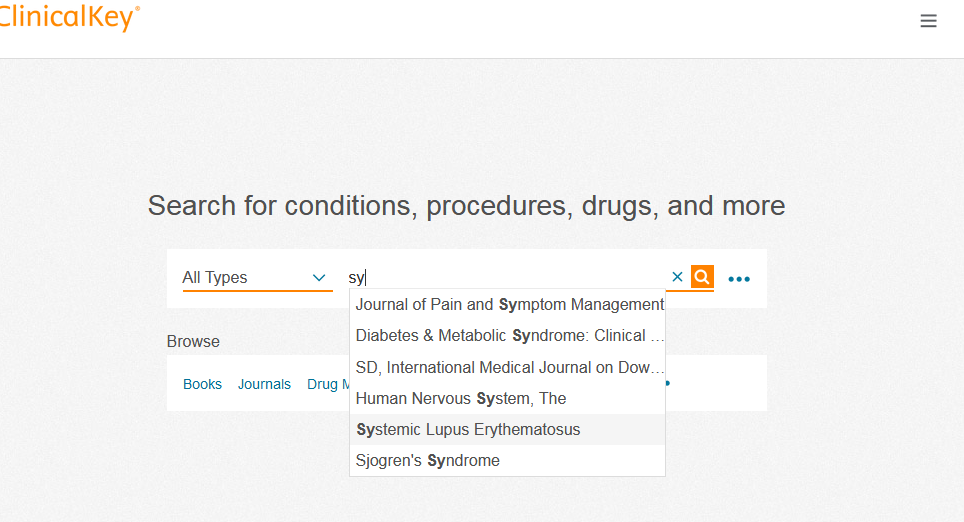 search
من دنبال تعریفی از SLE (Systemic Lupus Erythematosus)در کتابهای کلینیکال کی هستم
کلینیکال کی چند پیشنهاد ارائه می دهد .من روی گزینه مورد نظرم یعنی
 systemic lupus erythematosusکلیک می کنم
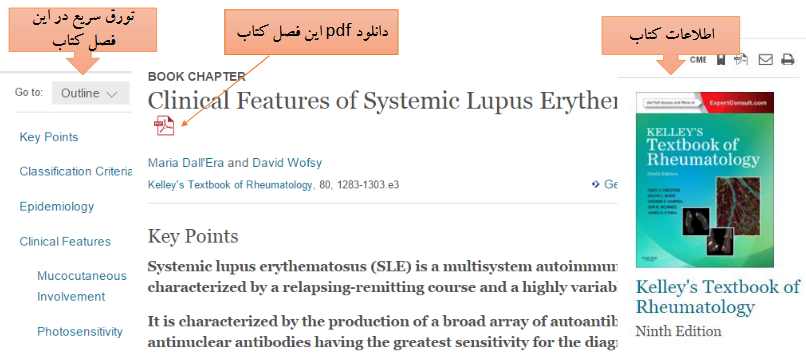 سمت Outline  در سمت چپ صفحه، تورق سریع در فصل مورد نظر کتاب را ممکن می سازد. 

قسمت راست صفحه ، اطلاعات کتابشناختی کتاب را می توان دید. 

دانلود کامل کتاب در پایگاه کلینیکال کی امکان پذیر نیست اما فصلهای کتاب را می توان با انتخاب pdf  کنار عنوان کتاب دانلود کرد. 

در بعضی از کتابها امکان دانلود فصلهای کتاب غیر فعال است ولی میتوان کتاب را بصورت آنلاین مطالعه کرد و عکسهای آن را نیز در کامپیوتر شخصی خود ذخیره نمود . برای اینکار روی عکس مورد نظر کلیک راست کرده و گزینه save picture as را انتخاب کنید.
نحوه جستجوی مقاله در سایت کلینیکال کیبا وارد کردن کلمه مورد جستجو  در کادر جستجو و انتخاب Journals  ، مقالاتی با موضوع کلمه  نمایش داده خواهد شد. برای اخص کردن مقاله می توان از Filter  موجود در سمت چپ  مقالات بازیابی شده استفاده کرد
مقالات دارای فول تکست ( Full text article): این مقالات را می توان در سایت مطالعه کرد یا متن کامل آن را با کلیک بر روی Pdf  دریافت و ذخیره و پرینت کرد.
 مقالات مدلاین (Medline) : این مقالات بصورت چکیده در سایت هستند و برای دریافت متن کامل مقاله ، شما را آخر چکیده مقاله، در قسمت NLM citation ID به آدرس آن در سایت پاب مد ارجاع می دهند.نوع مطالعه را در قسمت Study type مشخص می کنیم:Systematic review *        Meta analysis *        Randomized control trials *        Narrative review *
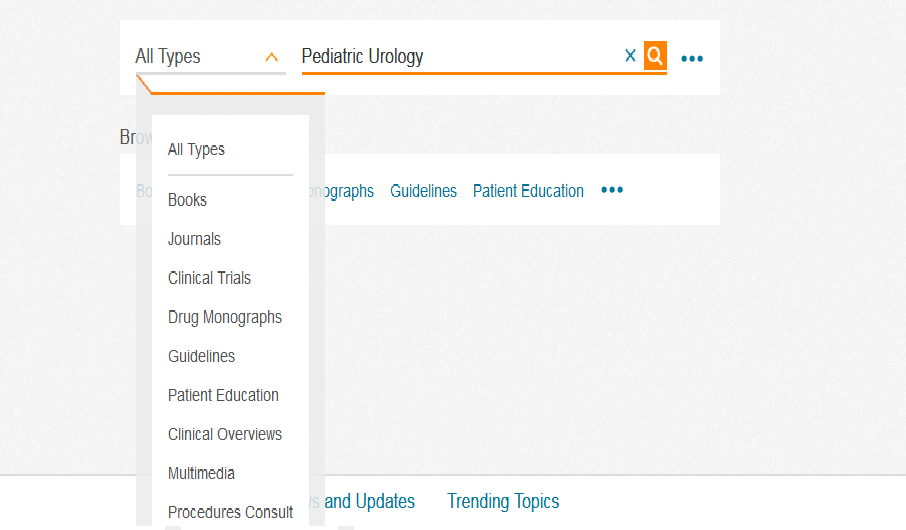 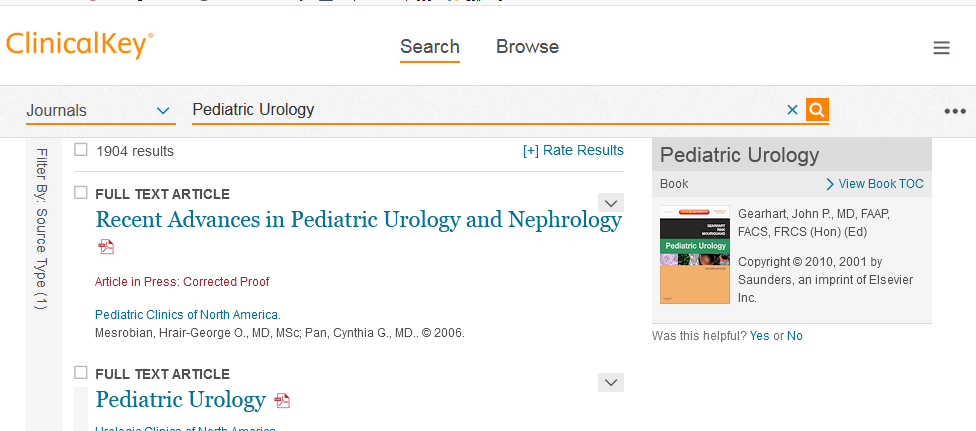 دو نوع مقاله در نتایج برای ما نمایش داده شده است؛ مقالاتی از مدلاین و مقالات فول تکست.مقالات فول تکست را می توانید به طور کامل در سایت مطالعه کنید و یا pdfآن را روی کامپیوترخود ذخیره کنید. اما مقالات مدلاین فقط به شکل چکیده در سایت ارائه می شوند و شما را به آدرس آن مقاله در پابمد ارجاع می دهند. از آنجا می توانید لینک فول تکست مقاله را بیابید.
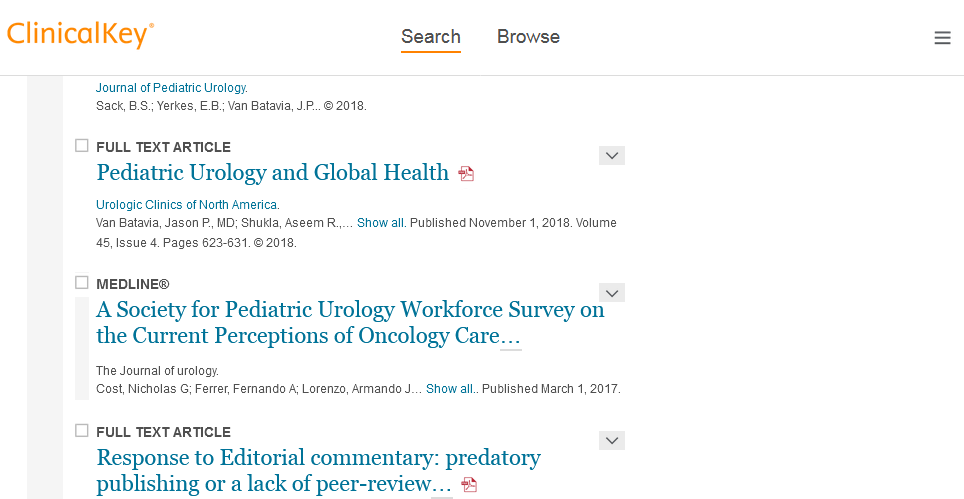 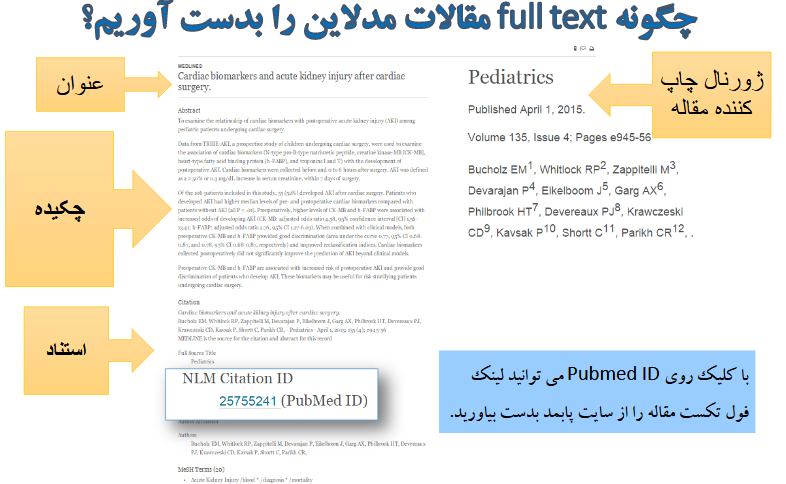 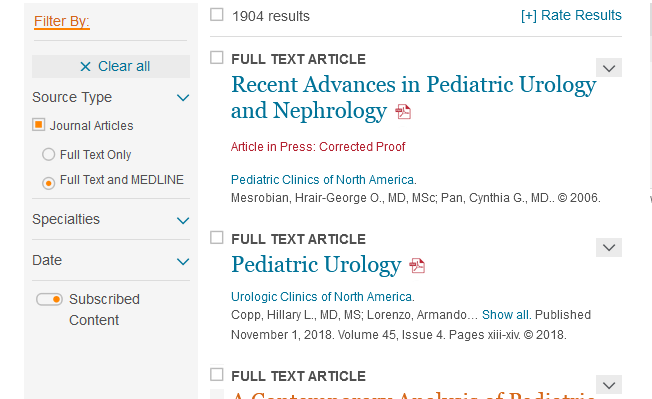 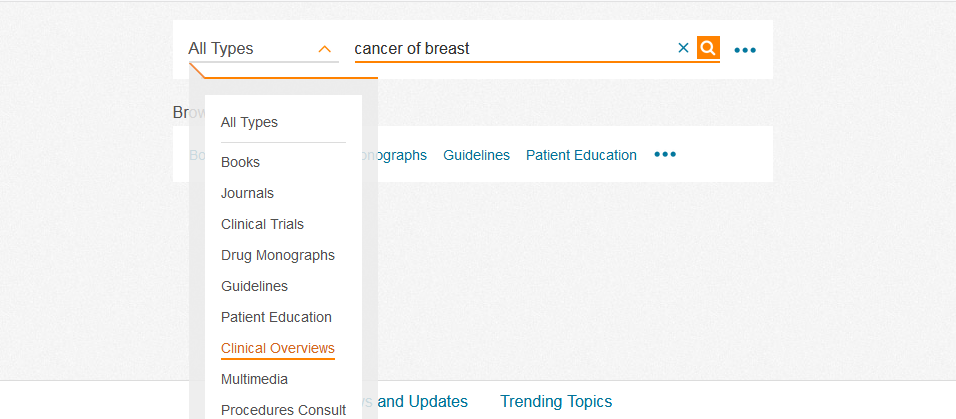 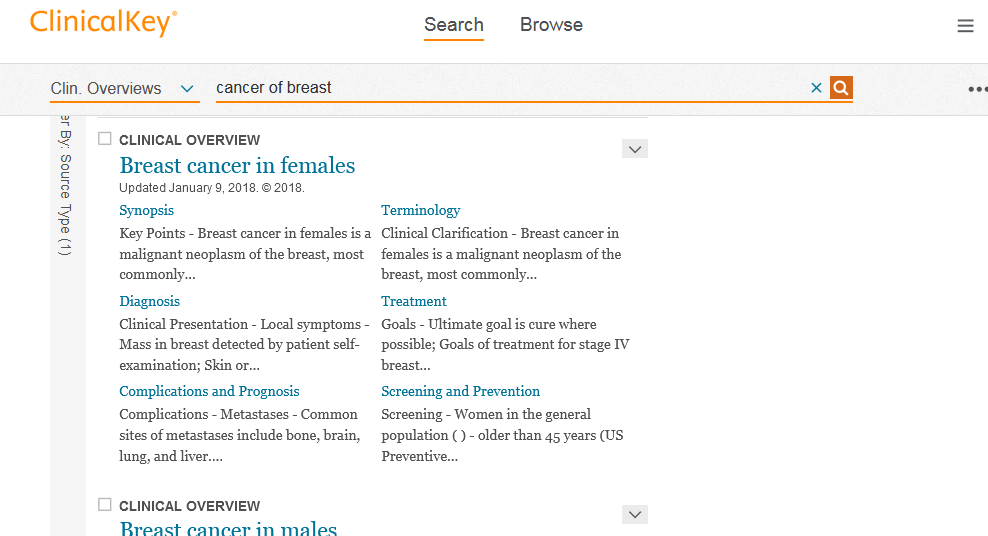 نحوه جستجوی اطلاعات دارویی در سایت کلینیکال کی

اطلاعات دارویی را از دو جهت می توان پیدا کرد
     وقتی بخواهیم اطلاعاتی در مورد داروی خاصی به دست آوریم
وقتی بخواهیم  بدانیم برای یک بیماری چه دارویی مورد استفاده قرار می گیرد

 در کادر اصلی جستجو نام داروی مورد نظر را تایپ کرده و محتوا را بر روی Drug monographs قرار می دهیم. در مورد داروی Mometasone می خواهیم اطلاعاتی به دست آوریم.
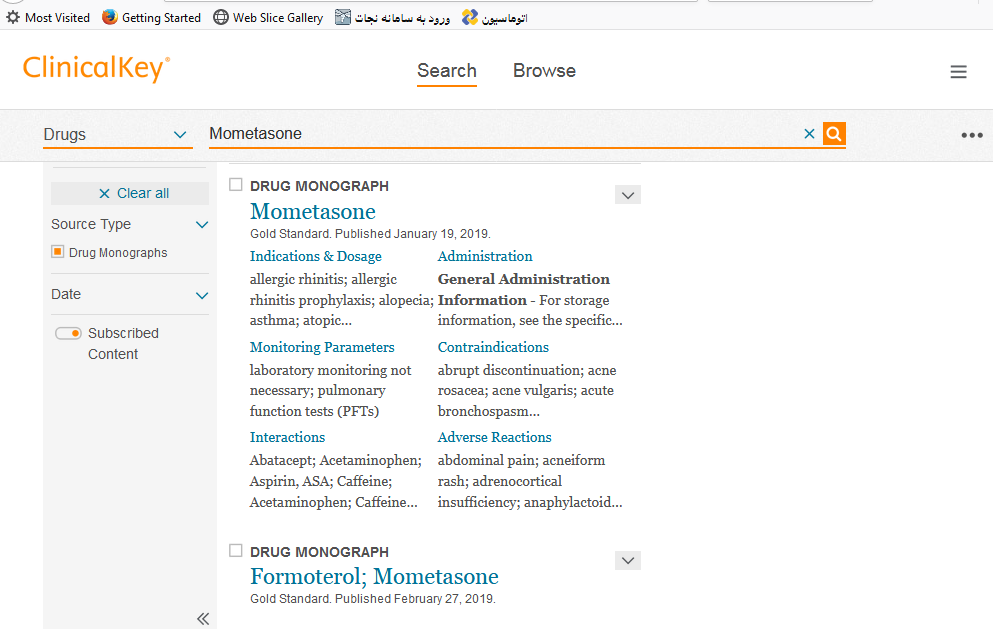 تعداد 2 رکورد در مورد داروی مومتازون نشان داده می شود. بر روی هر کدام ار نتایج مورد نظر که کلیک کنیم اطلاعات دارو اعم از نحوه مصرف ، تداخلات ، عوارض و .... نمایش داده خواهند شد.
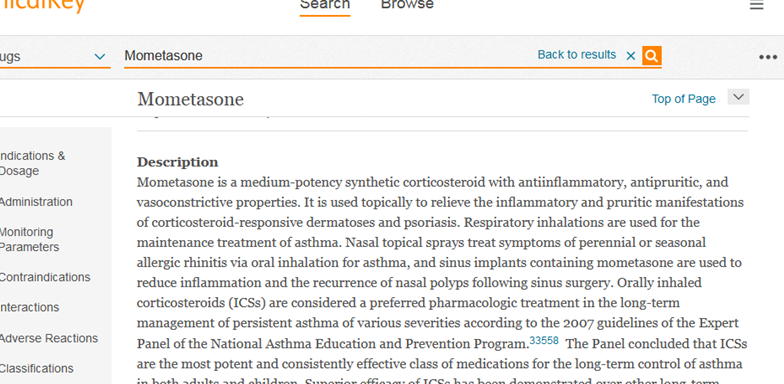 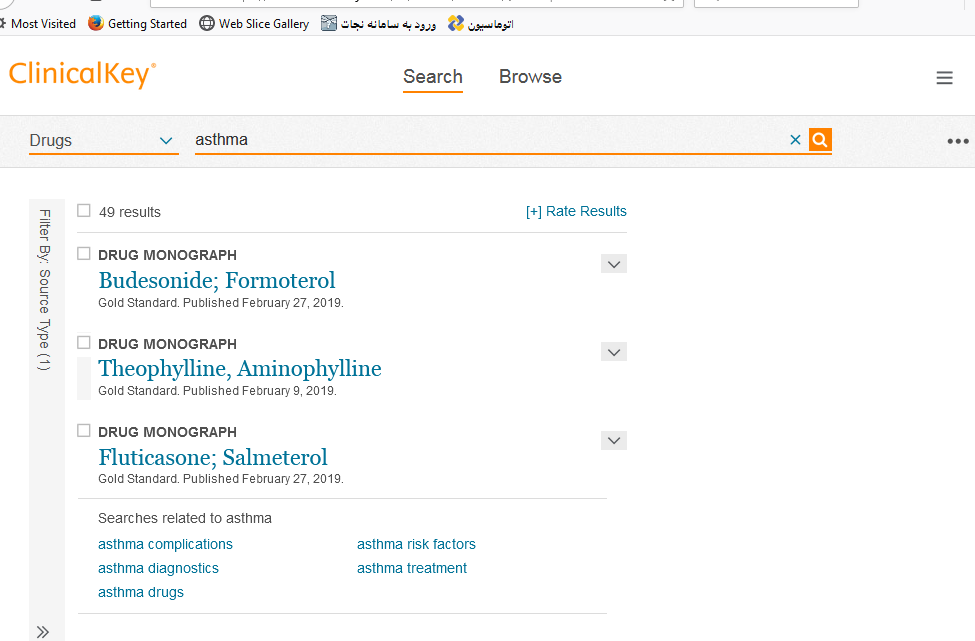 چنانچه به دنبال جستجوی دارو برای درمان بیماری خاصی هستیم نیز نام بیماری در کادر جستجو نوشته شده و محتوا بر روی Drug monographs قرار می گیرد. بطور مثال بیماری asthma در کادر نوشته شده و جستجو می گردد.
تعداد نتایج 49 مورد است. با کلیک بر روی نتیجه مورد نظر ، اطلاعات دارویی آن نشان داده خواهد شد .
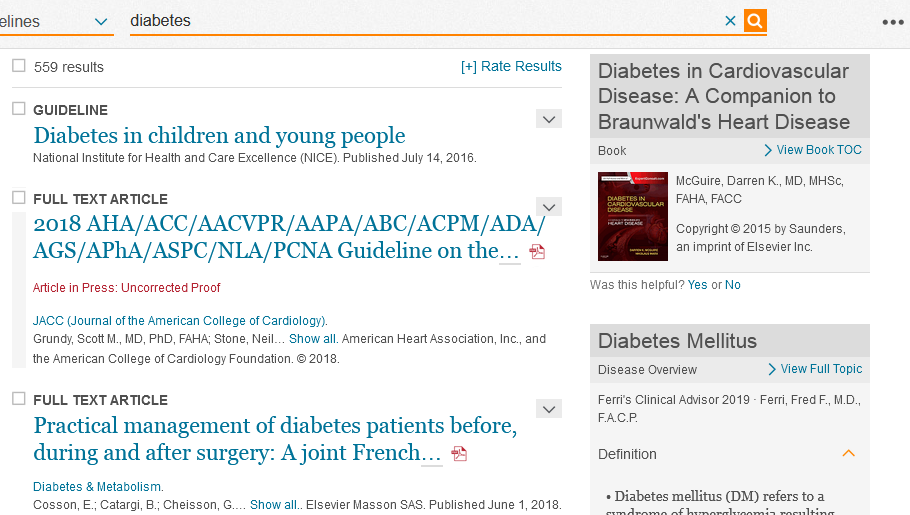 گایدلاین هابرای پیدا کردن راهنماهای بالینی از قسمت Guidelines  استفاده می کنیم. به عنوان مثال یک راهنما در مورد بیماری دیابت انتخاب می کنیم.
آموزش بیمار  Patient Education
اگر به دنبال اطلاعاتی  هستید که می خواهید در مورد یک بیماری در اختیار بیمار قرار دهید. نام بیماری را در کادر جستجو وارد کرده و محتوا را بر روی Patient Education  قرار دهید. بطور مثال سرطان روده را مورد جستجو قرار می دهیم:
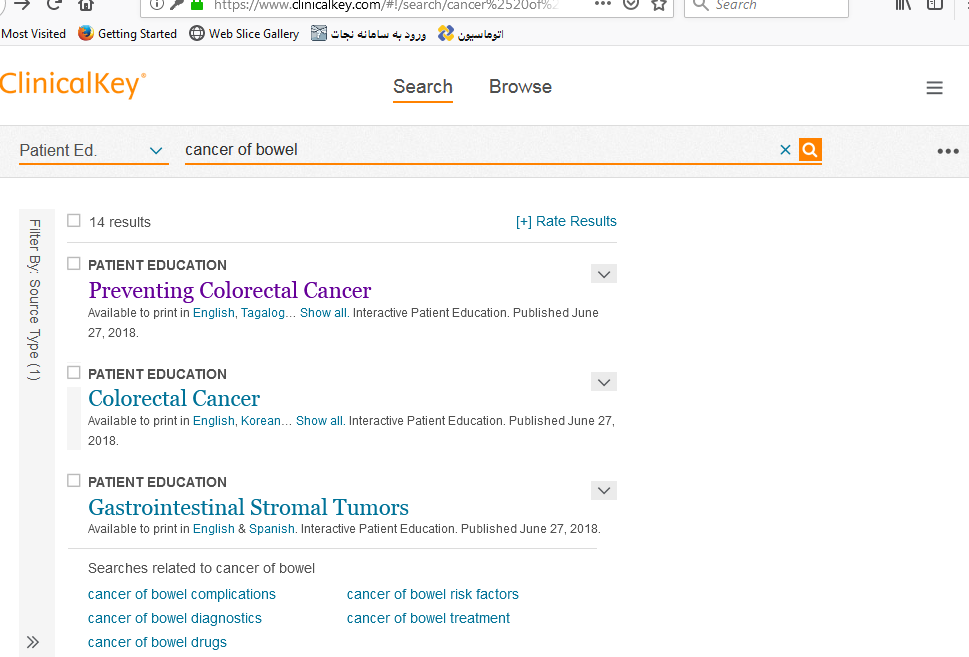 با زدن کلید جستجو و انتخاب یکی از نتایج ، اطلاعات مفیدی در مورد اینکه آن بیماری چیست، نشانه ها ، درمان ها ، مراقبت ها و ... خواهید داشت.
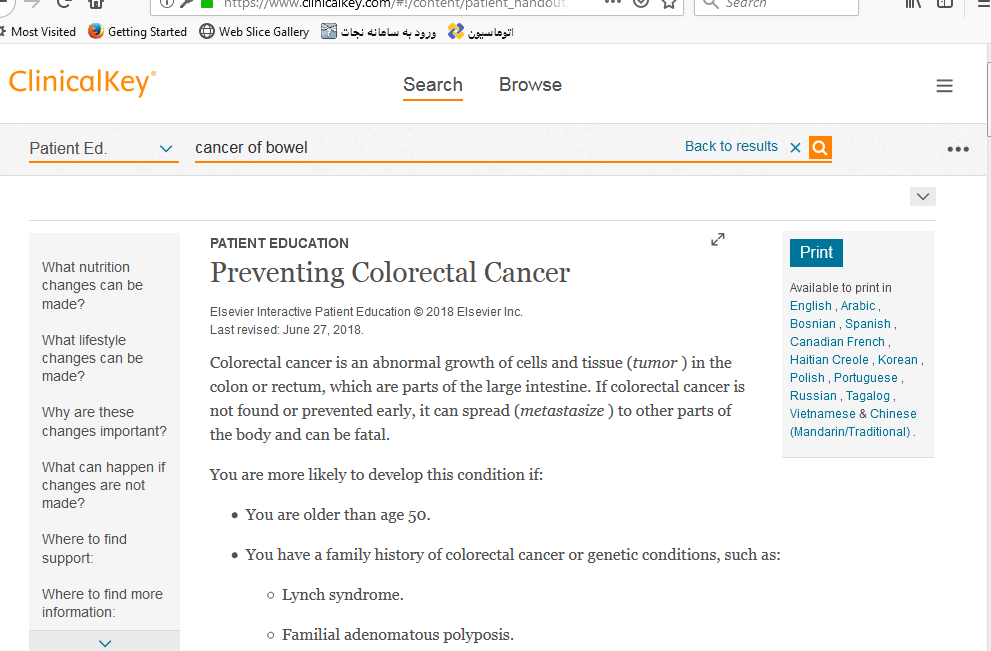 نحوه جستجوی مولتی مدیا در سایت کلینیکال کی
جهت جستجوی تصاویر و ویدئوهای مورد نیاز، عنوان را بر روی مولتی مدیا قرار داده و کلمه مورد جستجو را در کادر جستجو تایپ کنید.
اگر مایل به دیدن تصاویر هستید تیک کنار ویدئو را بردارید تا فقط تصاویر نشان داده شوند و اگر ویدیوها را می خواهید ببینید تیک کنار تصاویر را بردارید تا فقط ویدئوها نشان داده شوند. کلینیکال کی لینکی برای دانلود ویدیوها نمی دهد ولی برای دسترسی های بعدی به شما اجازه ذخیره ویدئو در پروفایل خودتان را خواهد داد.
 نمایش ویدیو در کلینیکال کی با کلیک کردن بر روی ویدیوی مورد نظر
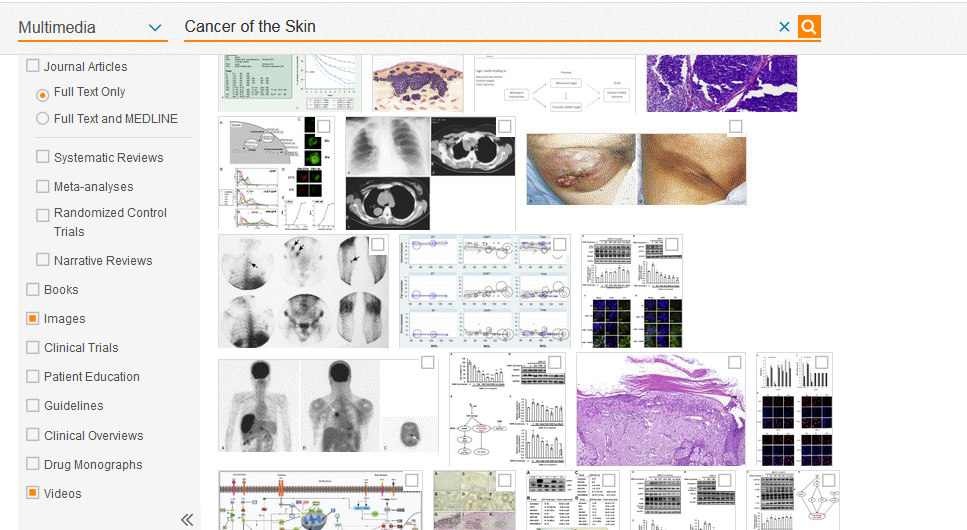 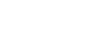 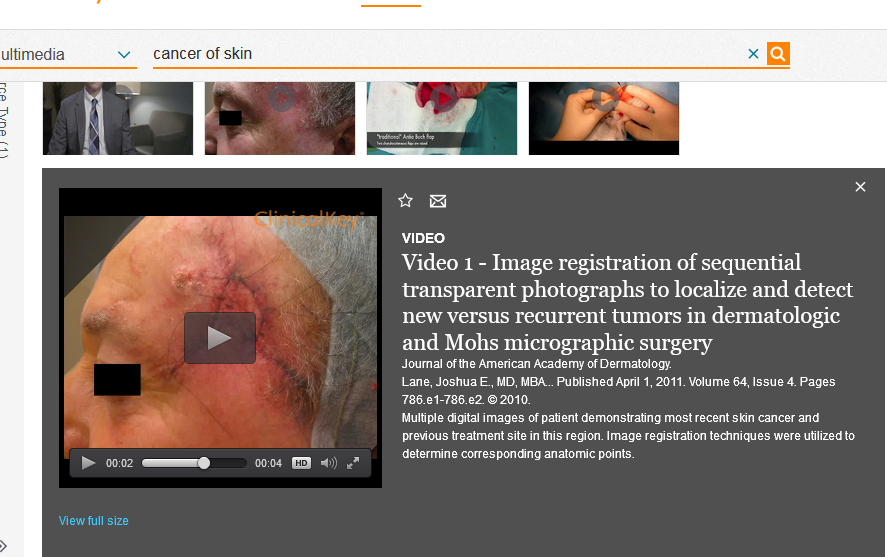 برای درست کردن اسلاید می توان چند عکس را با زدن تیک در مربع کنار آنها انتخاب کرده و گزینه Add to Presentation  را از بالا بزنیم ( به این منظور ابتدا باید Login شوید)
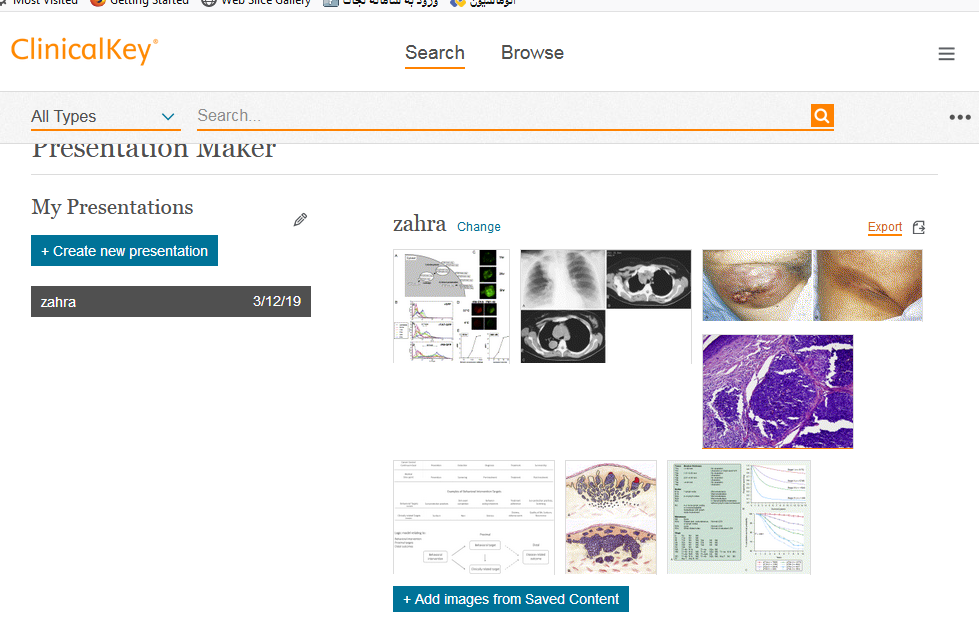 اگر خواهان اطلاعاتی در مورد پروسه جراحی باشیم میتوانیم از قسمت 
procedures consult  استفاده کنیم
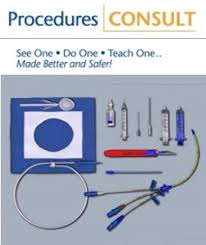 به عنوان مثال می خواهیم در مورد جراحیheart اطلاعاتی به دست آوریم
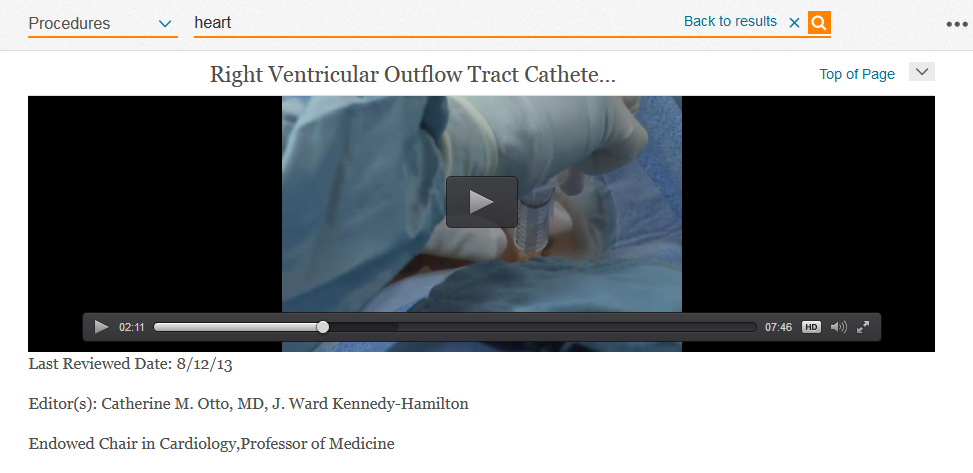 کارآزمایی بالینی      Clinical Trials
کارآزمایی بالینی یک مطالعه پزشکی به منظور ارزشیابی و مشاهده اثر یک مورد معین در سلامت فرد می باشد. ثبت کارآزمایی بالینی منجر به جلوگیری از انجام مطالعات تکراری می شود. برای جستجوی این موارد از قسمت Clinical Trials  استفاده کرده ، کلمه یا عبارت مورد جستجو را در کادر جستجو درج می کنیم (برای مثال دیابت)
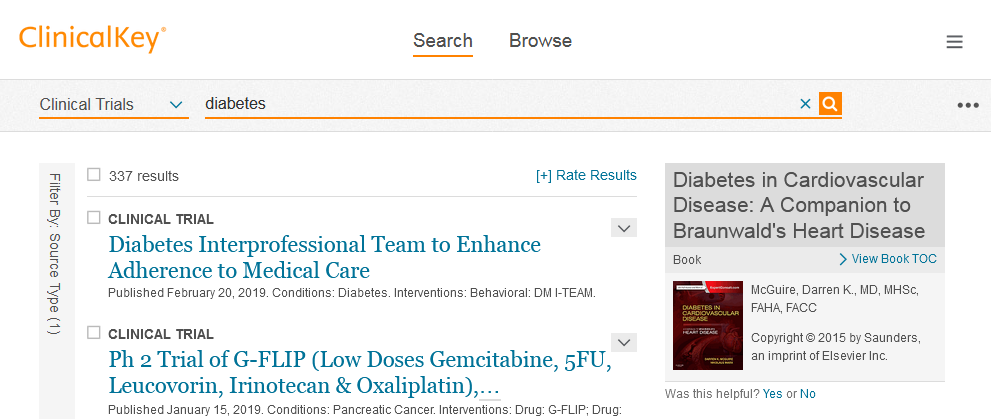 برای دستیابی به اطلاعات مورد نظر بر روی نتایج بازیابی کلیک می کنیم:
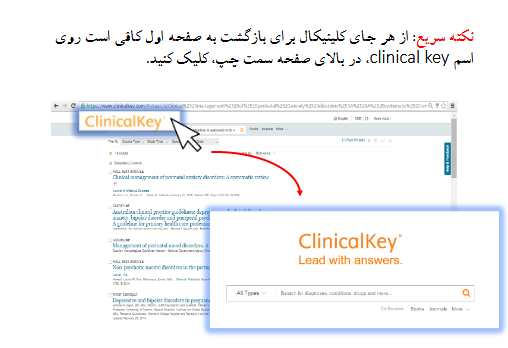 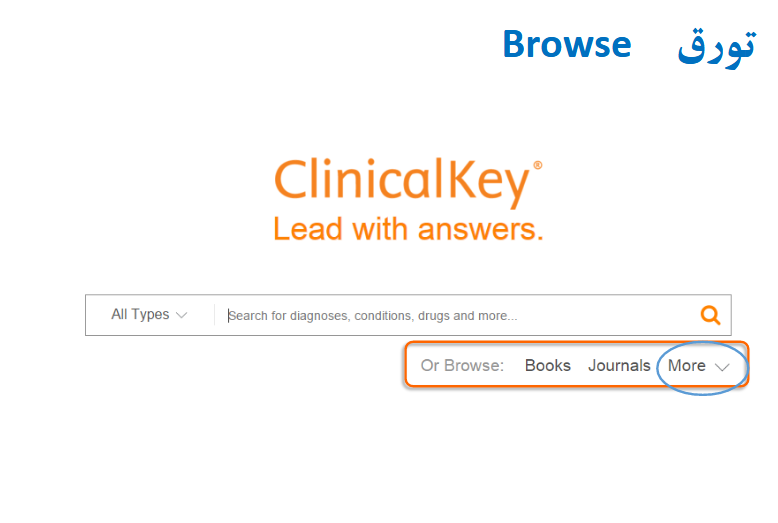 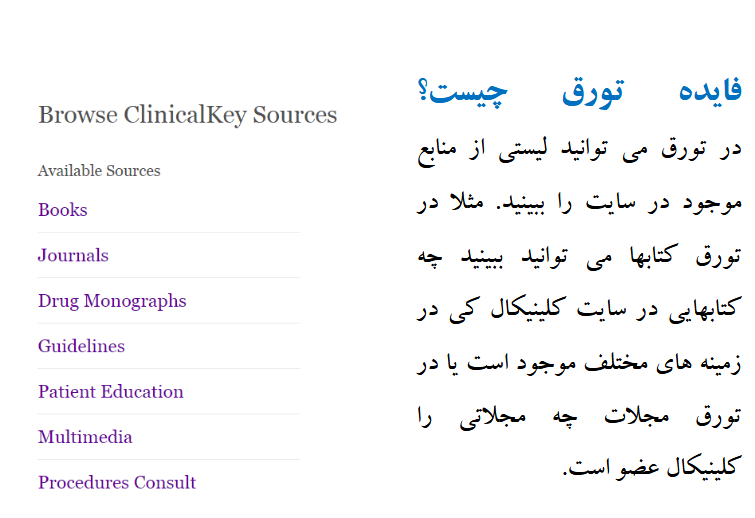 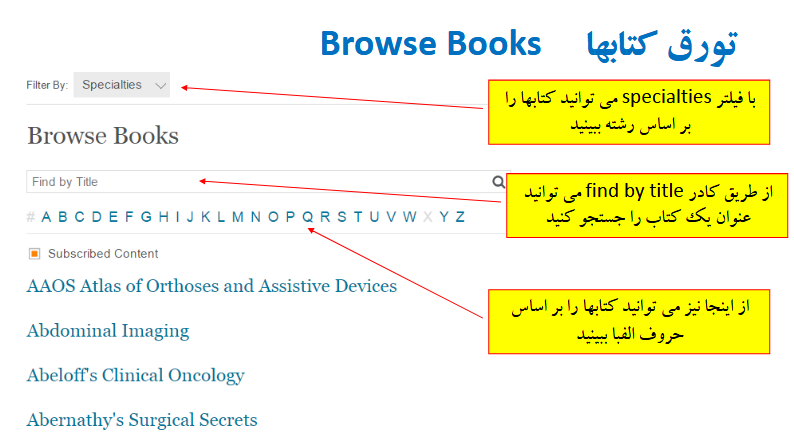 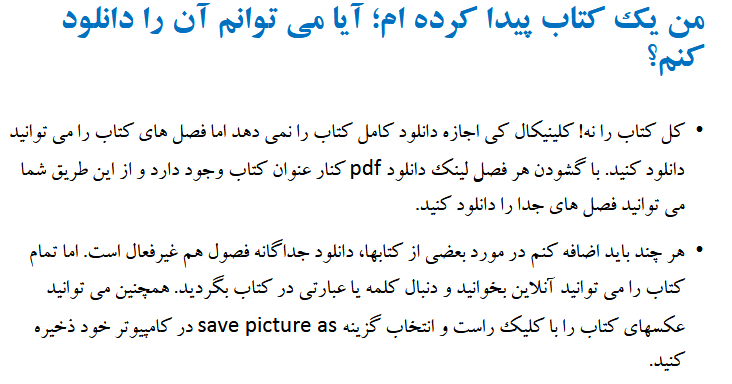 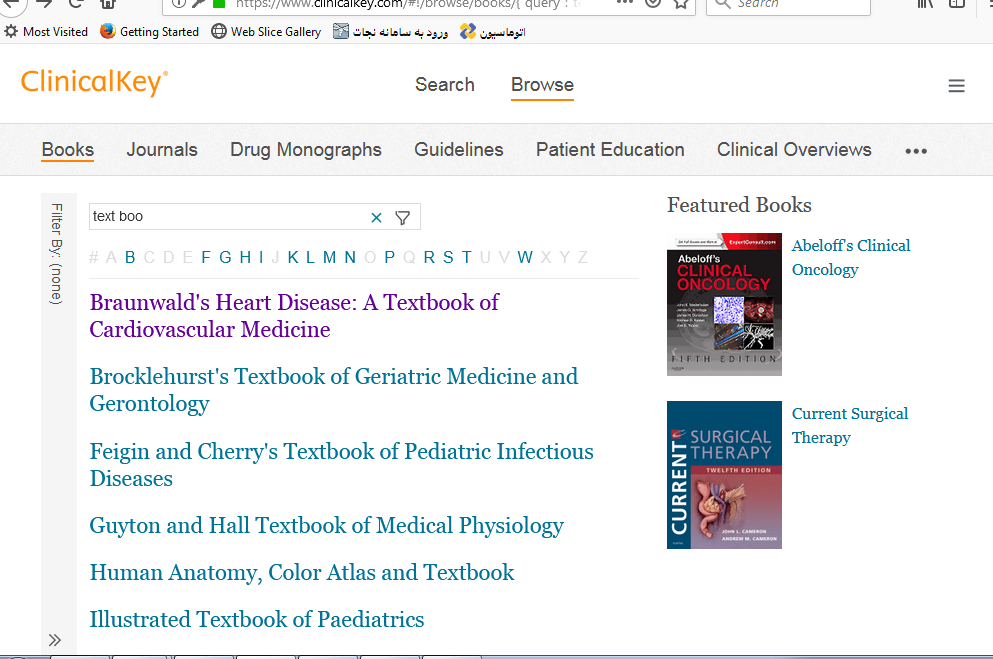 مثال: جستجوی کتاب braunwalds
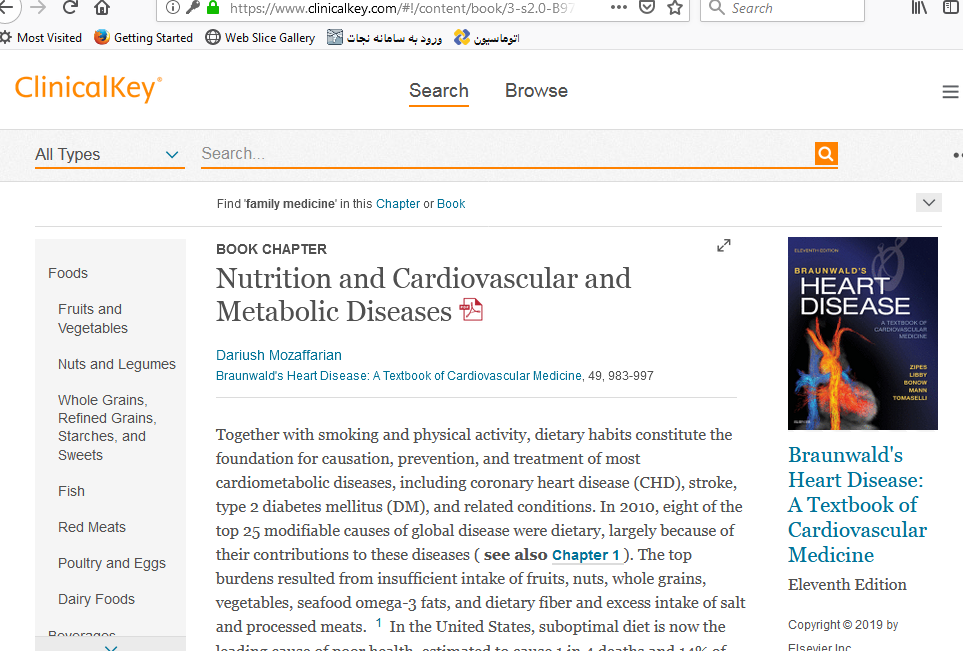 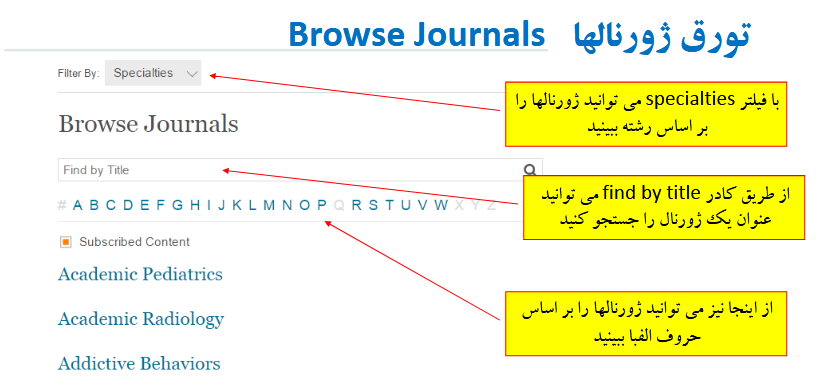 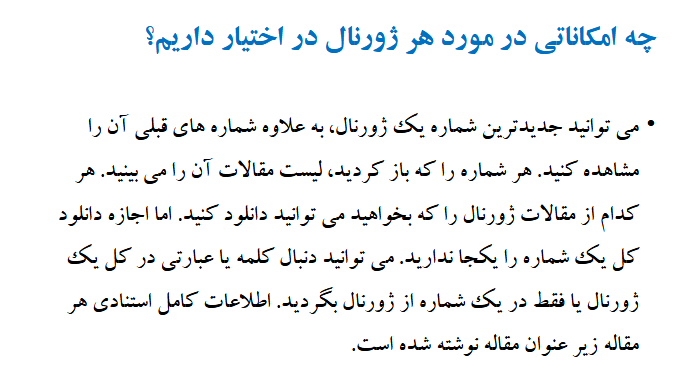 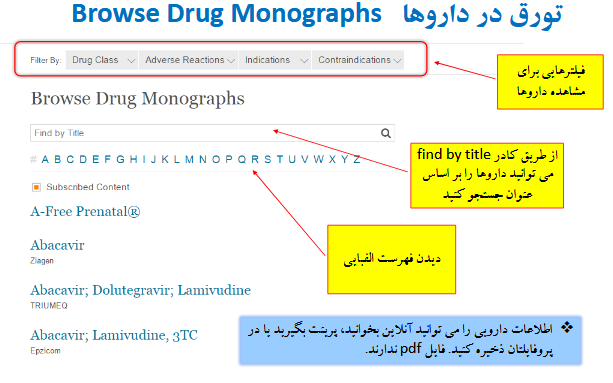 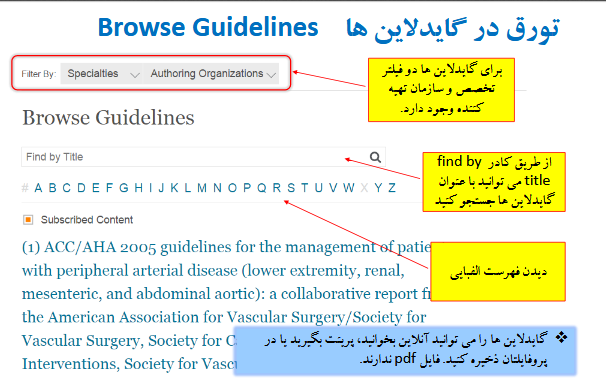 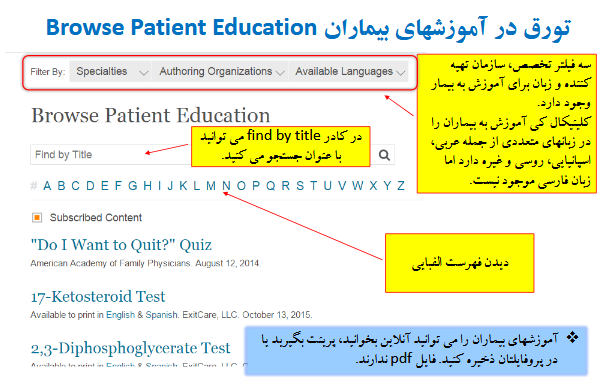 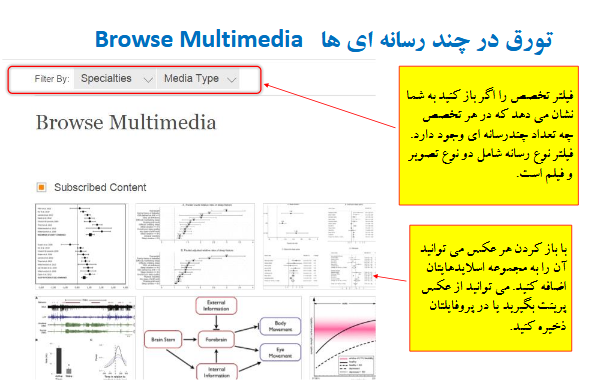 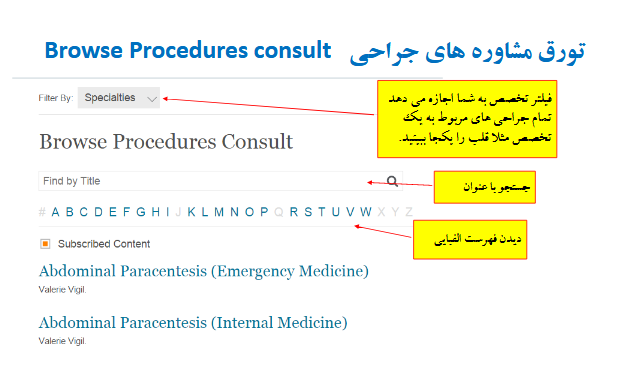 با تشکر از توجه شما
تهیه کننده:
        زهرا اسدالهی 
   کارشناس ارشد علم اطلاعات و دانش شناسی